Социальная акция
«Сохрани елочку»
Цель: привлечь внимание общественности к проблеме массовой вырубки живых елей.  Задачи:- напомнить родителям о бережном отношении к природе;- привлечь внимание родителей к проблеме массовой вырубки живых елей;- воспитывать у детей бережное отношение к живой 	природе;	- формировать представление детей о полезных 		свойствах ели, о важном значении ели для 			лесных обитателей.
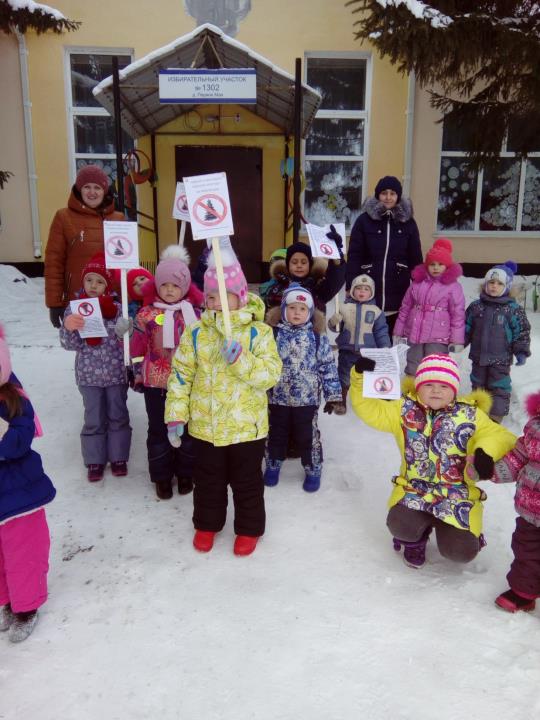 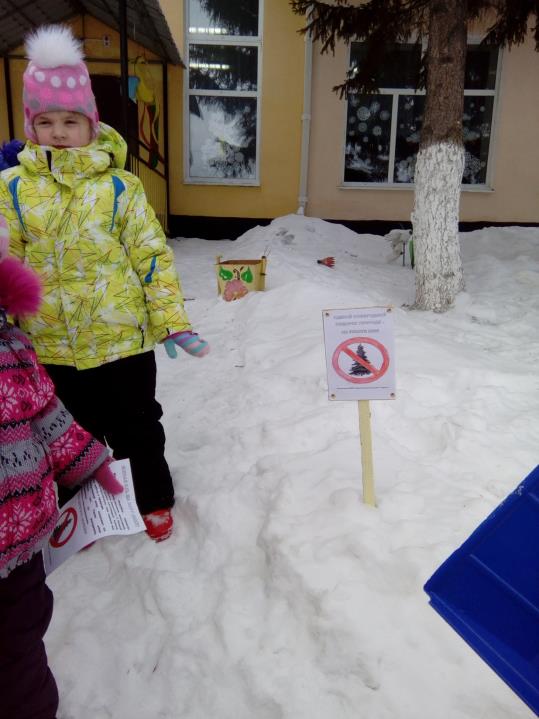 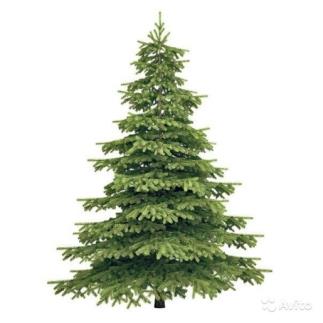 Расстановка знаков запрещающих  вырубку елок
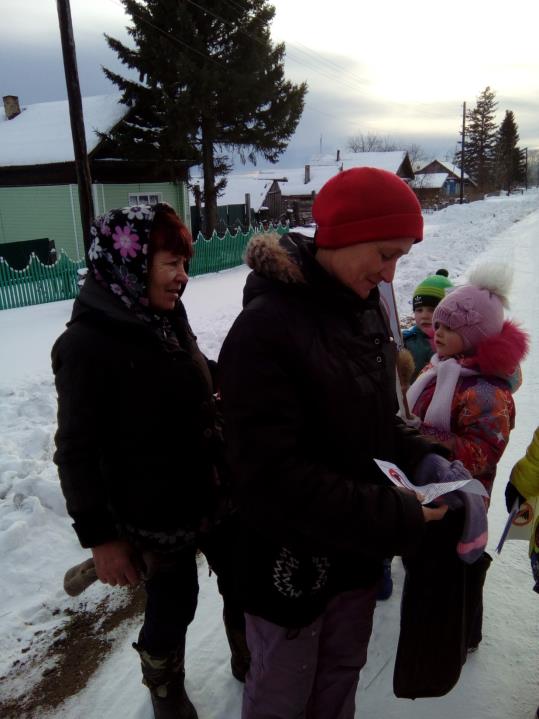 Раздача листовок
ЖИВАЯ ЕЛЬ НА ПАРУ ДНЕЙ?
Незаконные вырубки наносят значительный вред лесным  массивам.
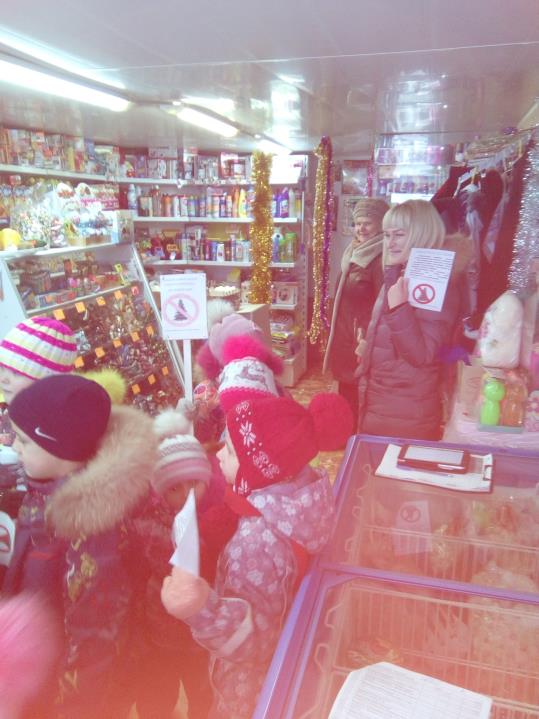 Мы предлагаем перестать в Новый год украшать жилье настоящей  елкой, а купить искусственную, тем самым мы проявим заботу о природе.
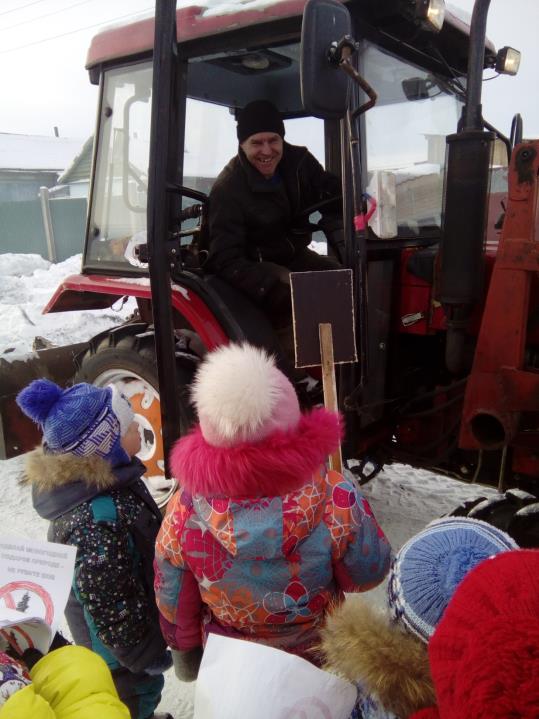 Искусственную елку  покупают на несколько лет. Такие елки изготавливают из материала, устойчивого к воспламенению.
ЛЮДИ БЕРЕГИТЕ ПРИРОДУ!